1
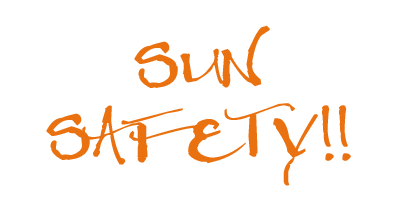 Grade 5
Sun SafetyLesson 1
Virginia Public Schools
2
Lesson Objectives
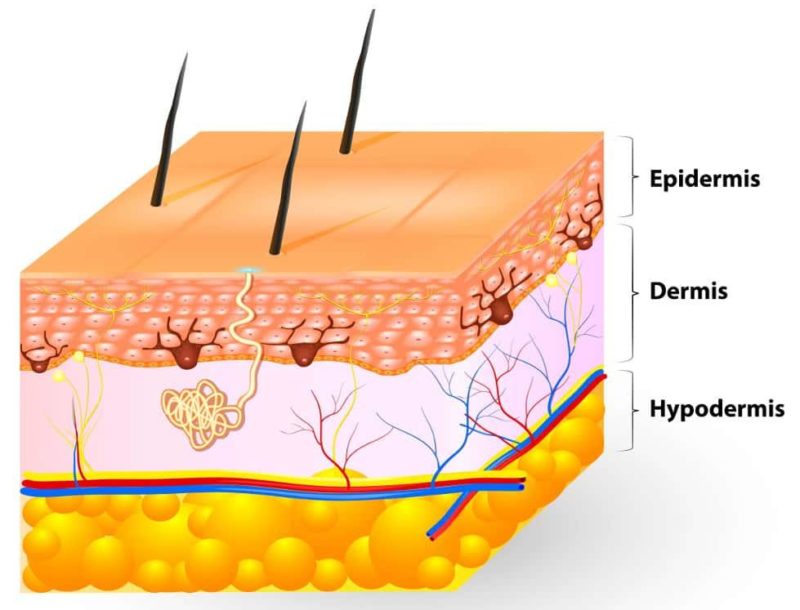 Learning about your skin
What can happen if you don’t protect yourself from the sun. 
How to be Sun Smart
Virginia Public Schools-http://www.scholastic.com/sunsafety/pdfs/teacherguide.pdf
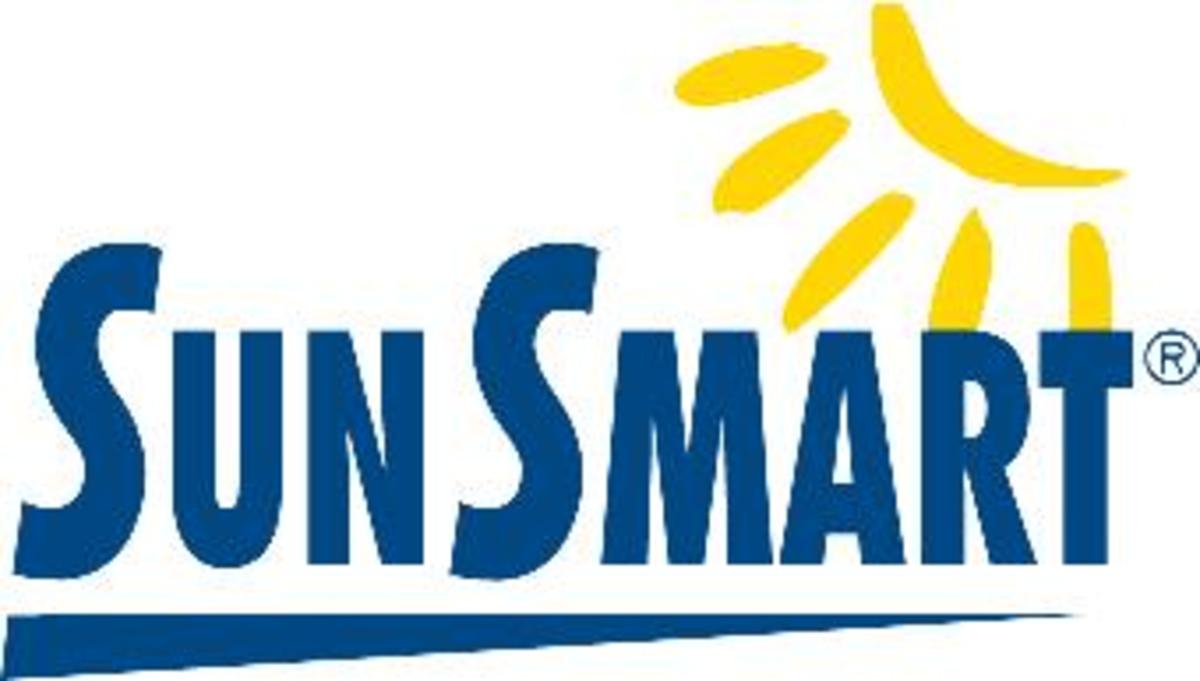 How much do you already know about sun safety?
3
Virginia Public Schools
4
Skin has three layers.
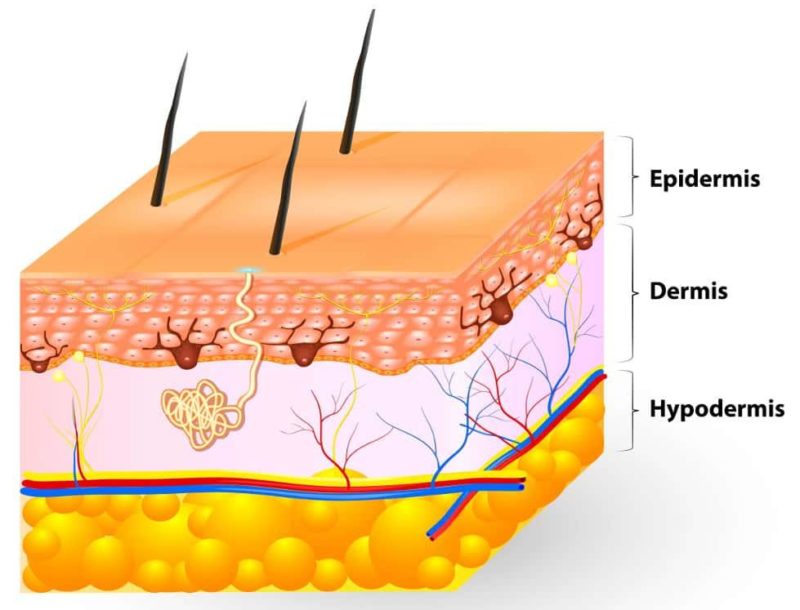 Virginia Public Schools-http://www.scholastic.com/sunsafety/pdfs/teacherguide.pdf
1. Epidermis—New skin cells  are made here. It is also where  is made. Melanin is  what gives skin its color. Melanin protects skin from sun damage by reflecting and absorbing UV rays.
5
Skin has three layers.
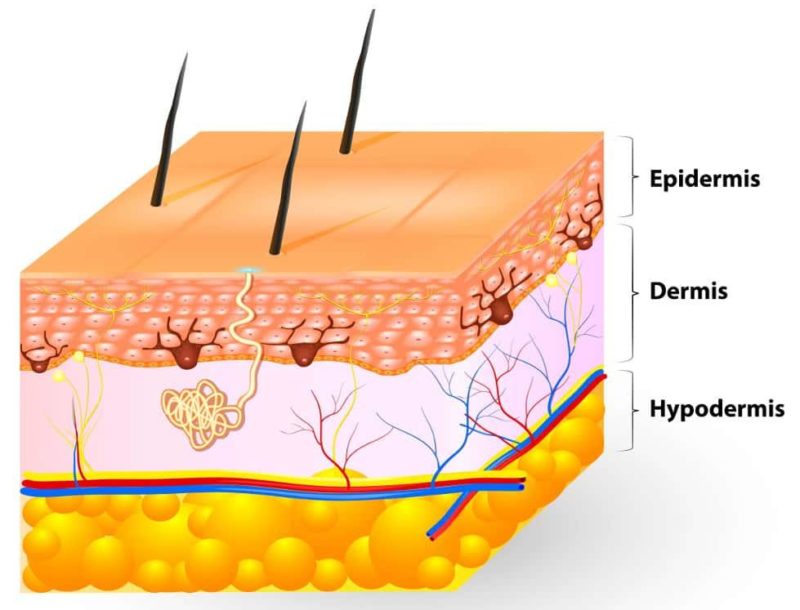 Virginia Public Schools-http://www.scholastic.com/sunsafety/pdfs/teacherguide.pdf
2. Dermis—It has nerves that  help you feel sensations. It’s  also where sweat, oil, and  goose bumps are made.  It helps bring blood to your  skin. It is also where hairs start.
6
Skin has three layers.
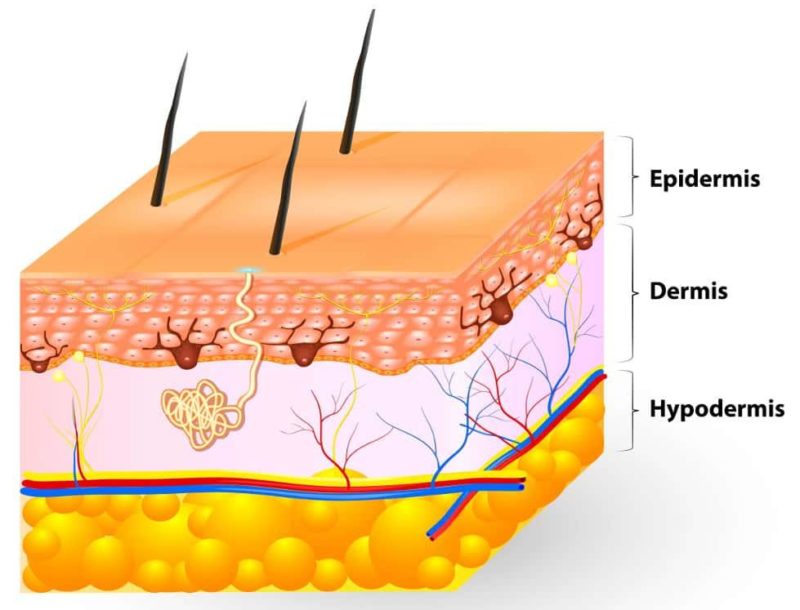 Virginia Public Schools-http://www.scholastic.com/sunsafety/pdfs/teacherguide.pdf
3. Subcutaneous—It connects  the dermis to your muscles  and bones and stores fat to help protect them from bumps and falls. It helps your blood vessels and nerve cells reach the rest of your body. This layer helps keep your body from getting too hot or cold.
7
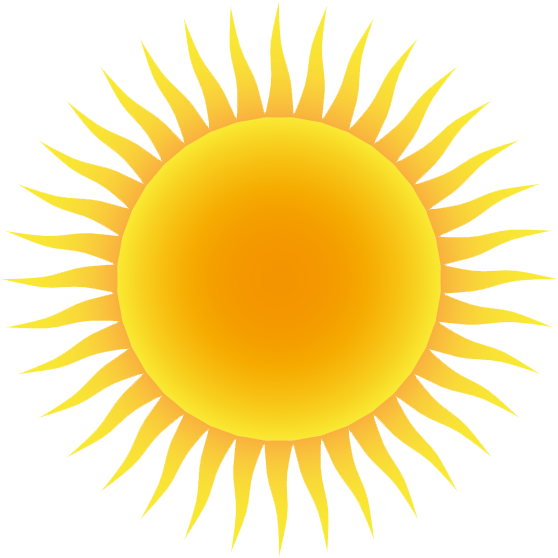 Ultraviolet A Rays
UVA penetrates the skin more deeply than UVB and plays a major part in skin aging and wrinkling.
Tanning booths primarily emit UVA and emit doses of UVA 12 times that of the sun.
Virginia Public Schools-https://www.skincancer.org/prevention/uva-and-uvb
8
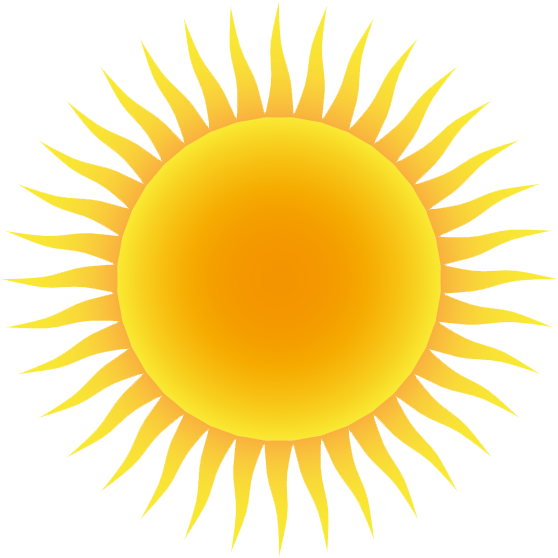 Ultraviolent B Rays
UVB rays have slightly more energy than UVA rays. They can damage the DNA in skin cells directly, and are the main rays that cause sunburns. They are also thought to cause most skin cancers.
Virginia Public Schools-https://www.skincancer.org/prevention/uva-and-uvb
9
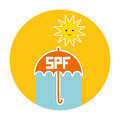 How can we protect ourselves?
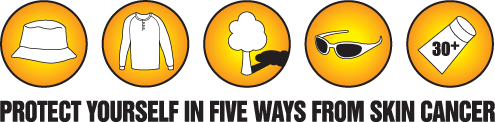 Apply sunscreen with a Sun Protection Factor (SPF) of 30 or higher at least 30 minutes before you go outside. SPF 30 blocks 97% of UV rays. 

 The sun’s rays are most harmful when the sun is directly overhead between 10 a.m. and 4 p.m. Rays are strongest in  the summer, but can  also be harmful in the winter.
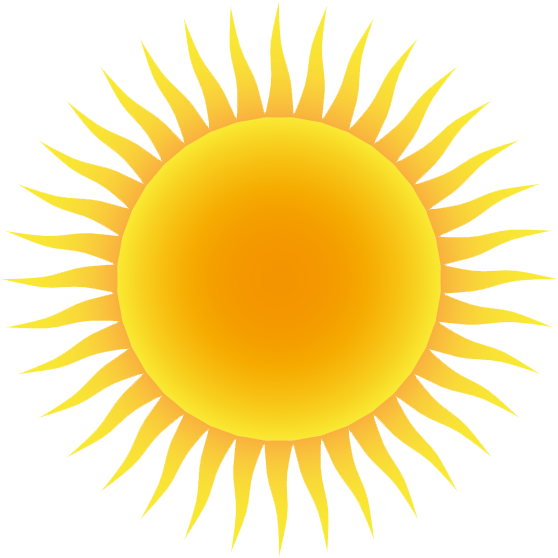 Virginia Public Schools-http://www.scholastic.com/sunsafety/pdfs/teacherguide.pdf
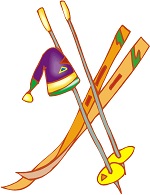 10
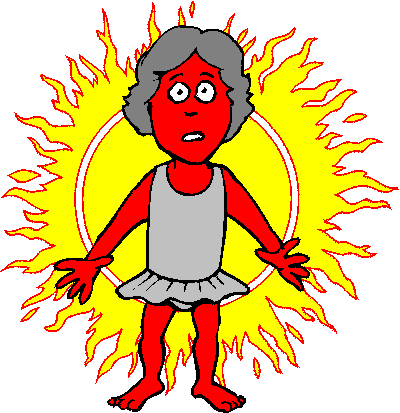 Health Risks of Unprotected Sun Exposure
Sunburn occurs when a person has been exposed to the ultraviolet rays of the sun for too long. 

People with blond or red hair and have light colored skin and light-colored eyes, tend to get a sunburn more quickly because they have less melanin than someone with dark eyes and skin because they have more melanin.
Virginia Public Schools
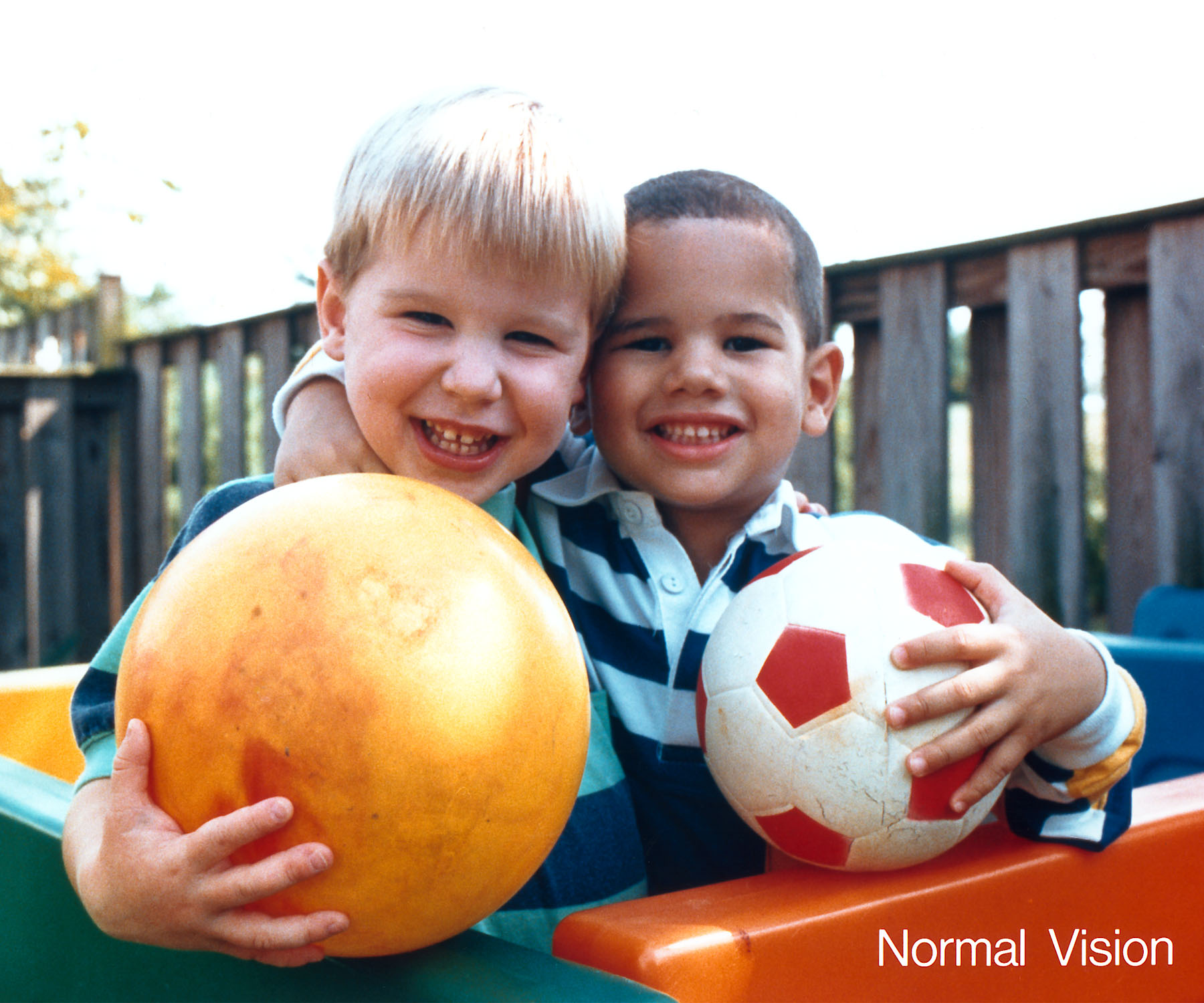 11
Sunscreen
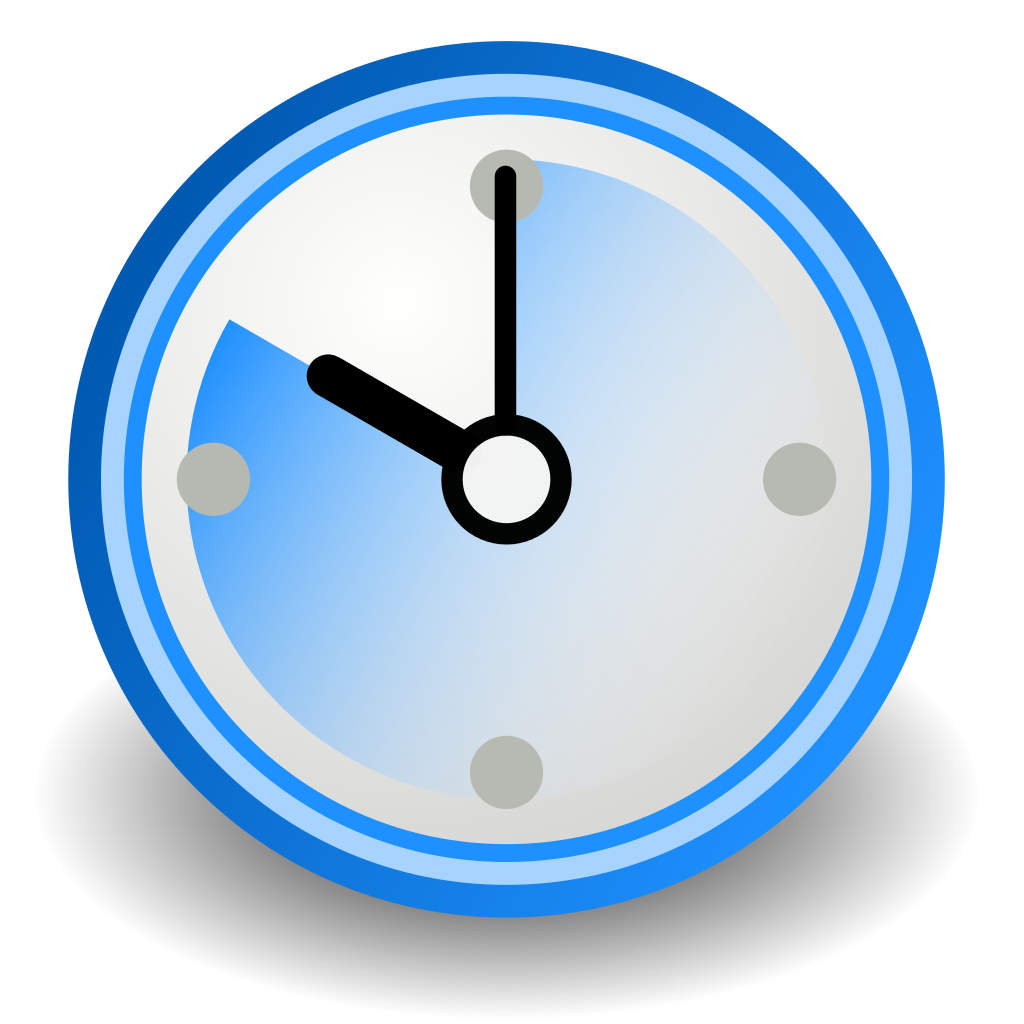 The rays of the sun are strongest and most harmful between 10 a.m. and 4 p.m. The sun’s rays are strongest in the summer, but its rays can also be harmful in the winter. Always wear sunscreen with a sun protection factor (SPF) rating of 30 or higher. Apply 15-20 minutes before going into the sun and every two hours in the sun.

Take breaks from the sun by going indoors or move to shady areas.

The number rating on the sunscreen means how much longer you can stay in the sun without getting sunburned. Example SPF 30 means you can stay in the sun for 30 minutes without getting sunburned.
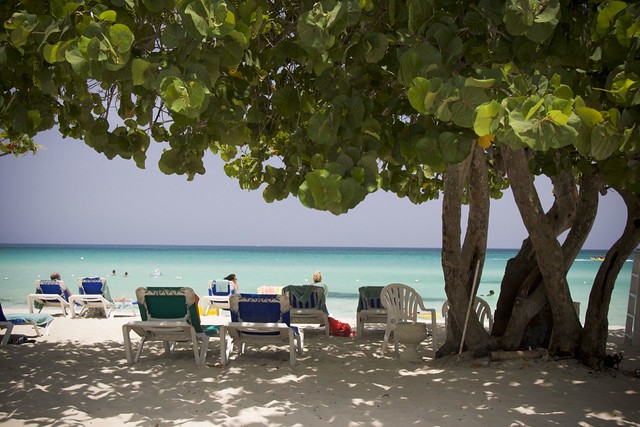 Virginia Public Schools-https://www.skincancer.org/prevention/uva-and-uvb
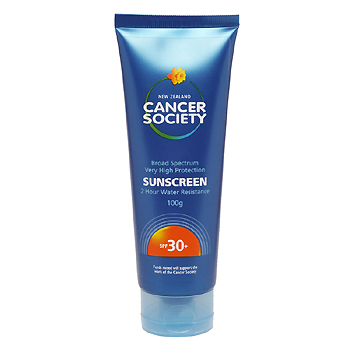 12
Sunscreen
Where to apply sunscreen
tops of your ears
the back of your neck
the part in your hair
your face
the tops of your feet.
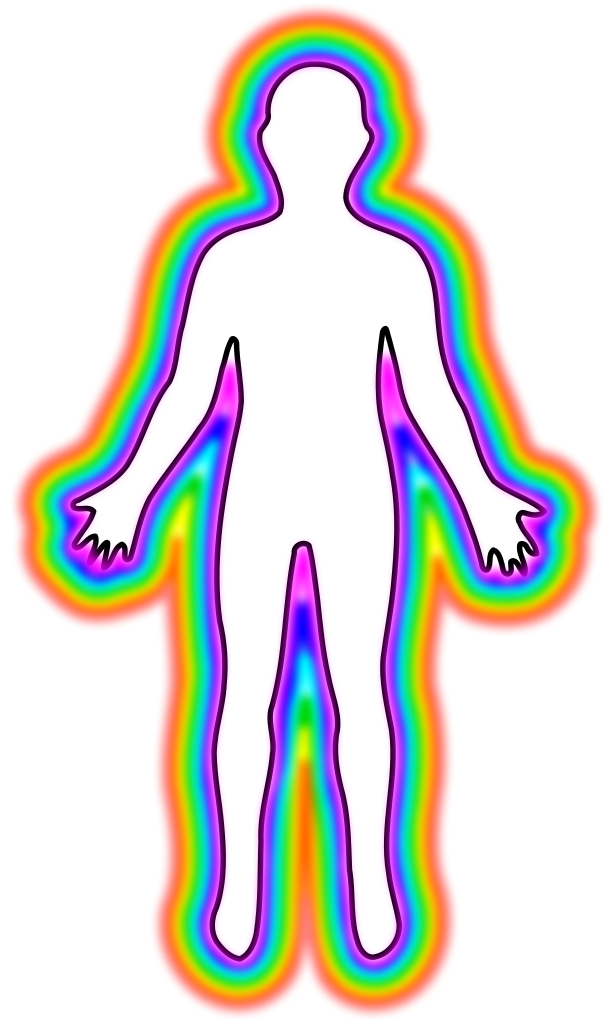 Virginia Public Schools
13
Other ways to protect yourself
Wear clothing that you cannot see your hand through to block the sun's rays.

Wear a wide brim hat (Best) or a baseball cap (make sure your ears have sunscreen!)

Wear sunglasses that have UV protection.
Virginia Public Schools-https://kidshealth.org/en/kids/summer-safety.html?WT.ac=ctg#catout
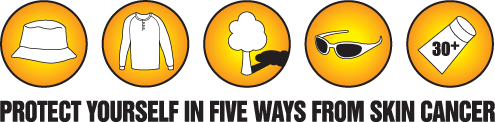 How much do you know now about sun safety?
14
Virginia Public Schools
15
Stay Sun Smart!
Virginia Public Schools